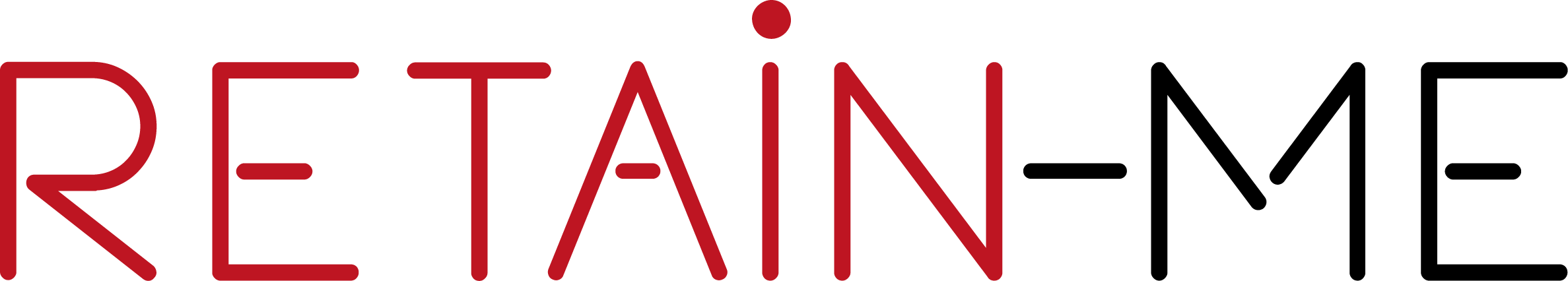 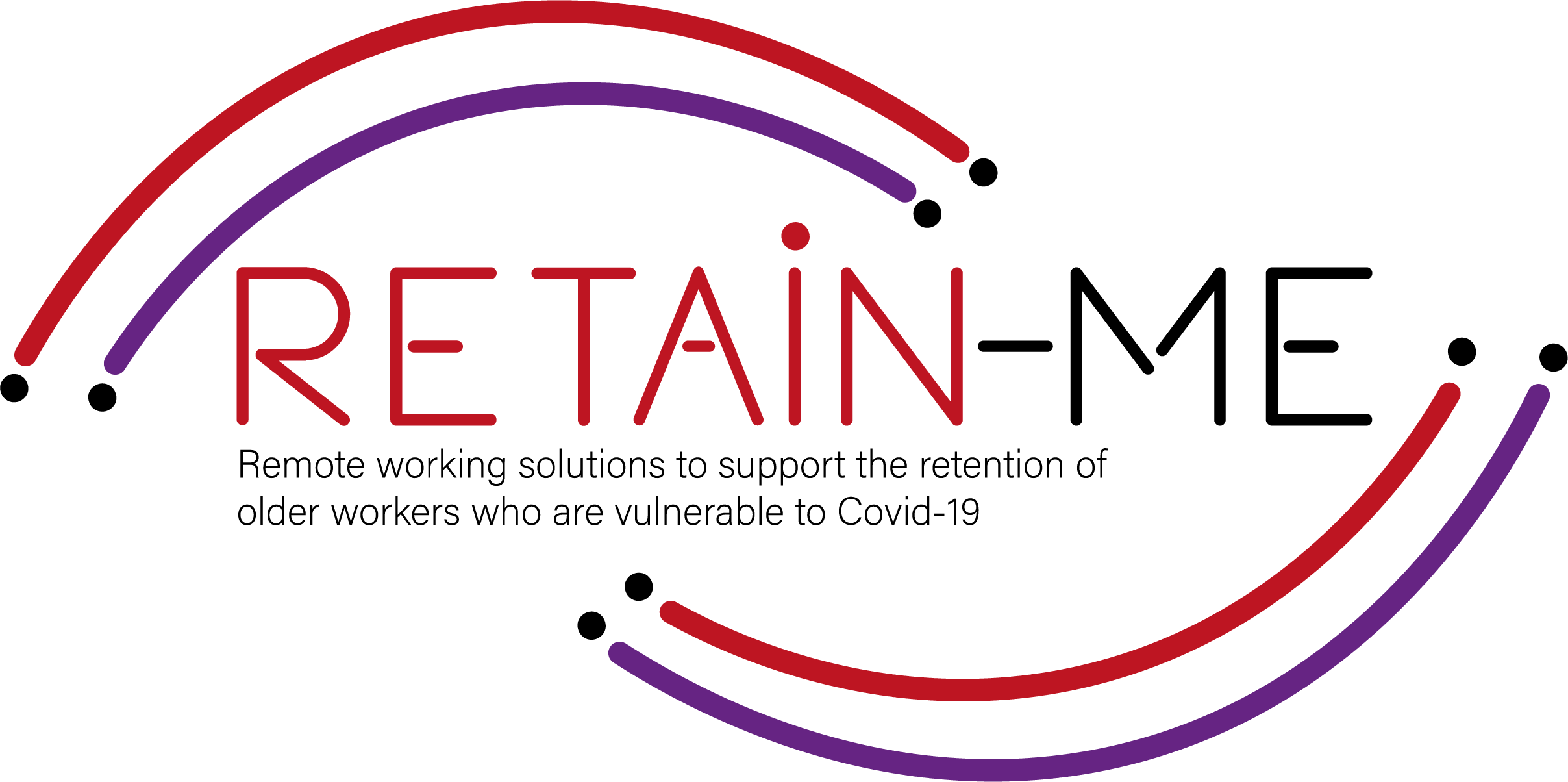 PowerPoint Template
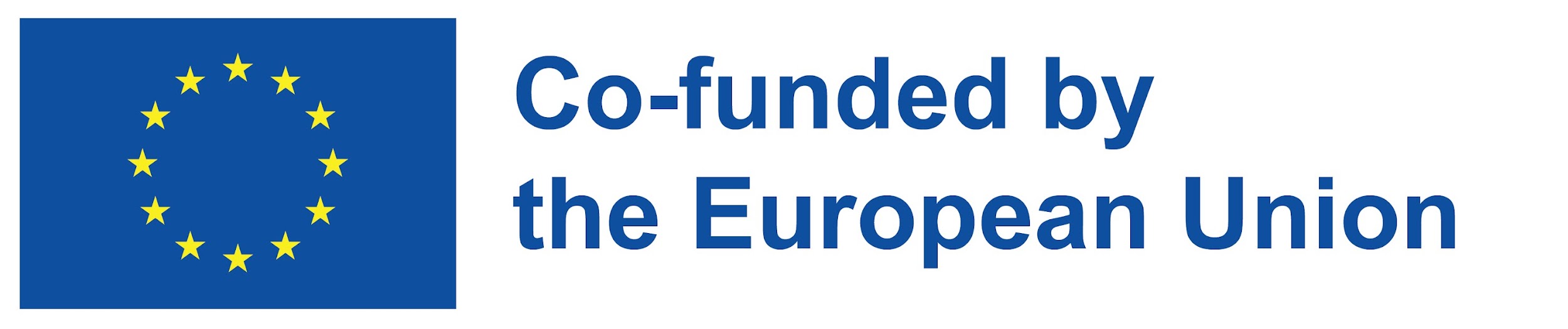 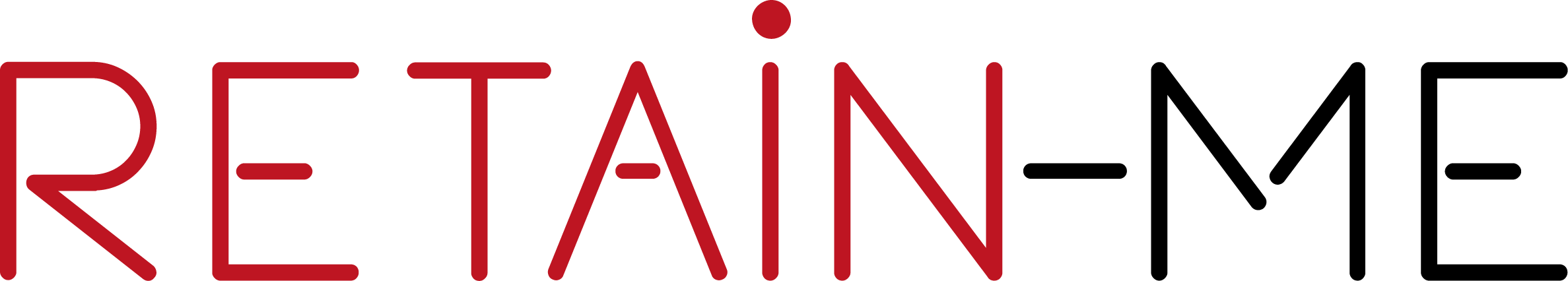 Handbok för virtuell kommunikation med arbetsgivare
Hdbchdcbhwdcbdwhc wdhbc hwdc hd chc hc hc hd chdc condhdclhwdbcdhbcw
Here you could describe the topic of the section
Here you could describe the topic of the section
Here you could describe the topic of the section
För att effektivt kommunicera måste vi inse att vi alla är olika i hur vi uppfattar världen och använda denna förståelse som en guide till vår kommunikation med andra "
Tony Robbins
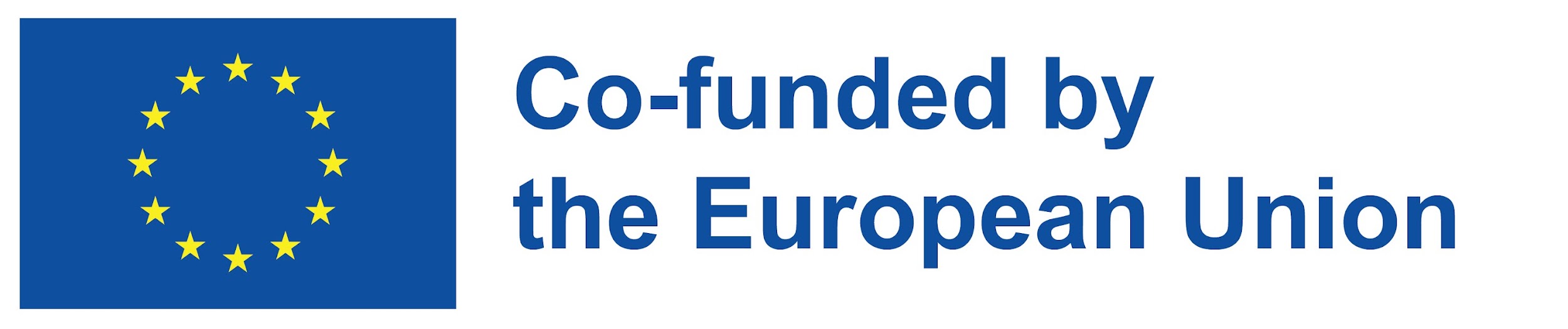 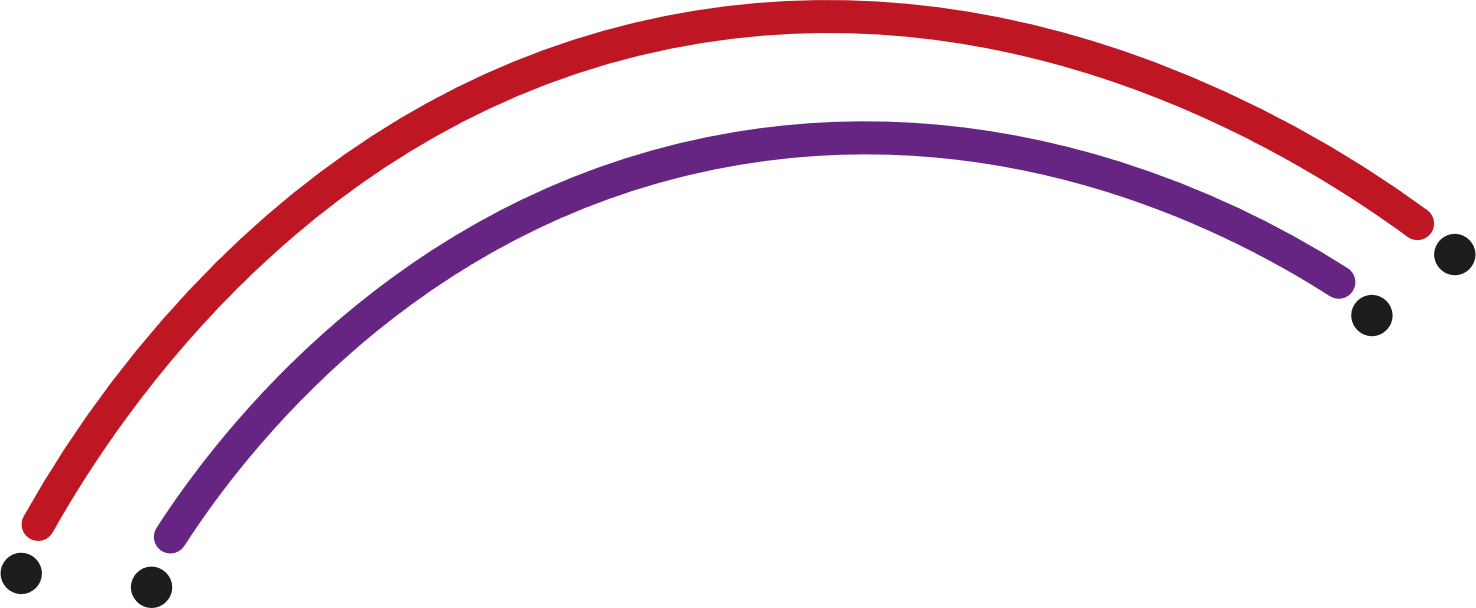 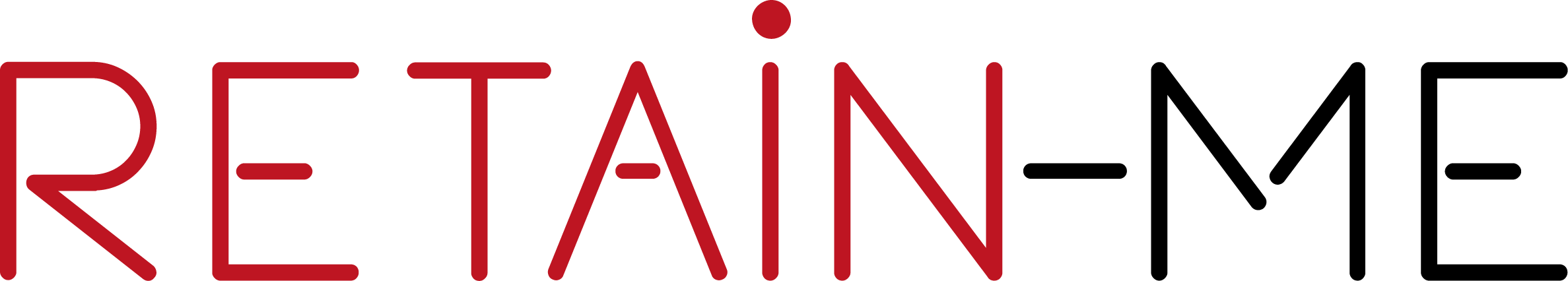 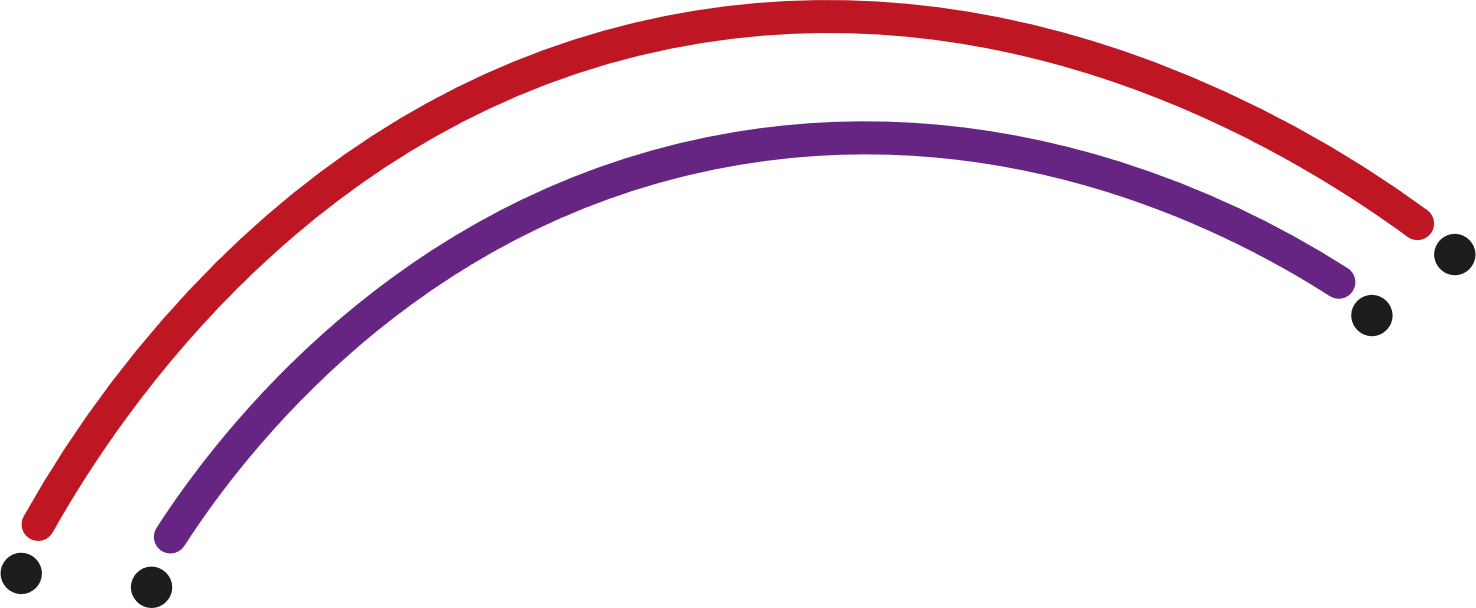 Virtuell kommunikation
Virtuell kommunikation avser all kommunikation som använder teknik för att människor på olika platser ska kunna kommunicera med varandra. Som ett resultat av ökningen av distansarbete har virtuell kommunikation blivit mycket mer populär och det är nästan garanterat att du måste delta i denna form av kommunikation om du vill starta en distansarbetskarriär.
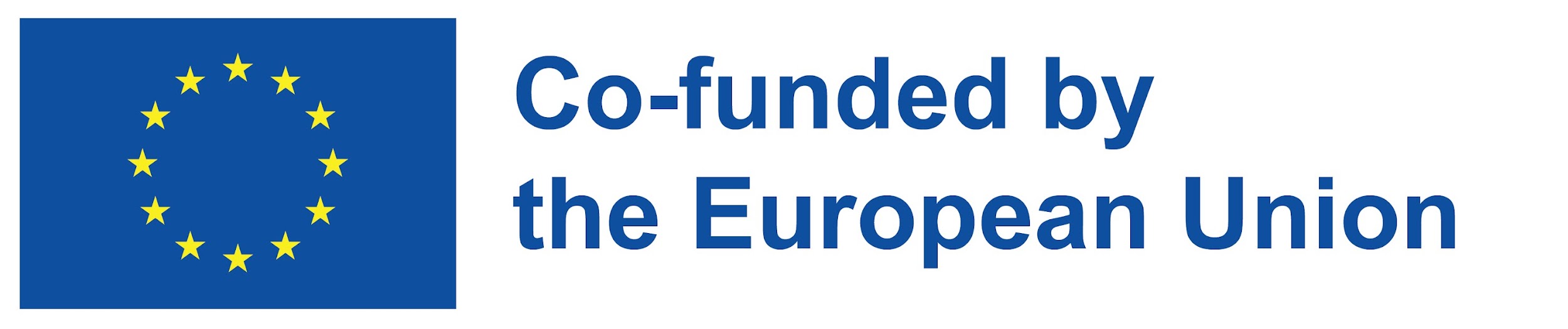 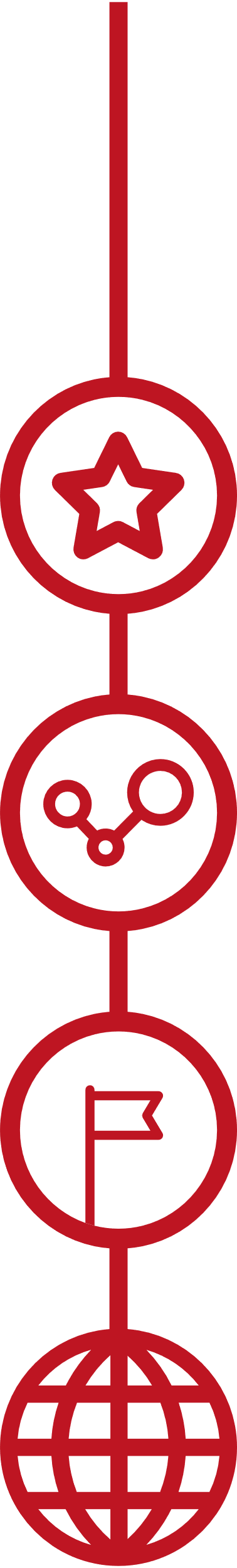 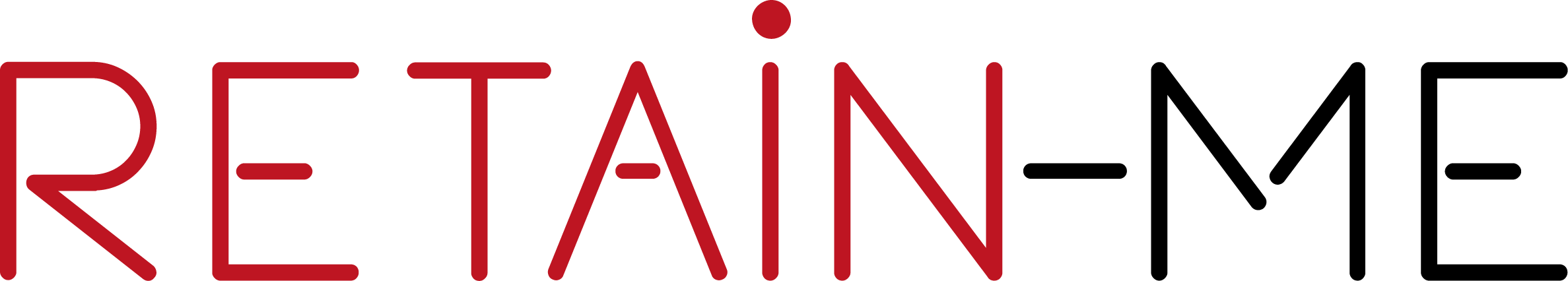 Typer av virtuell kommunikation
När du tänker på virtuell kommunikation kanske du tänker på videokonferensprogramvara som zoom och skype men det inkluderar också all kommunikation som sker via sociala medier, e-post eller meddelandeprogram. I din sökning efter en distansarbetskarriär bör du behandla alla dessa metoder för virtuell kommunikation med samma attityd och professionalism för att säkerställa att du ger rätt intryck från början.
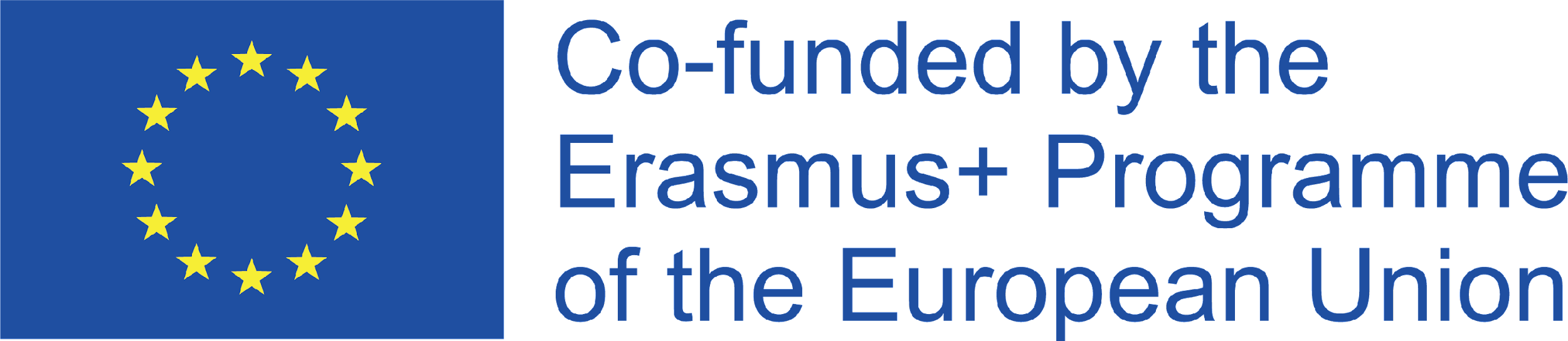 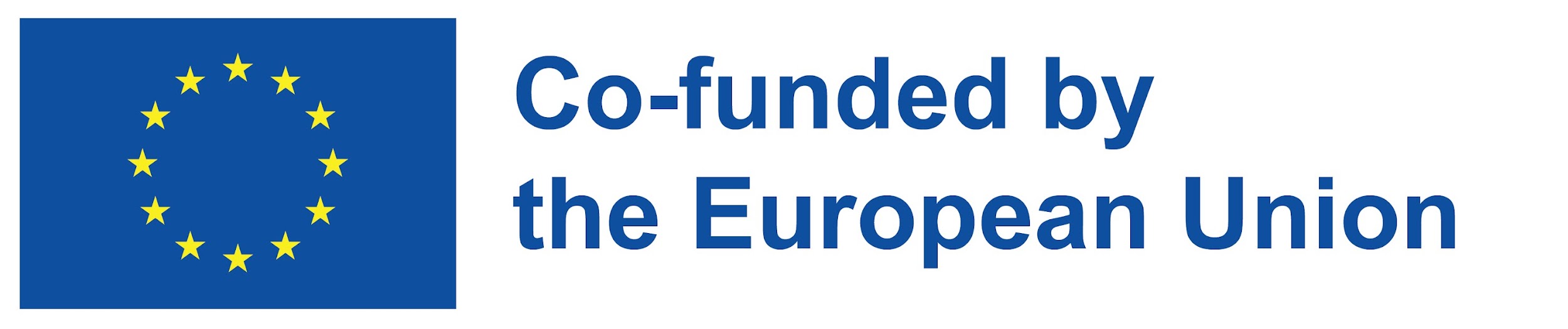 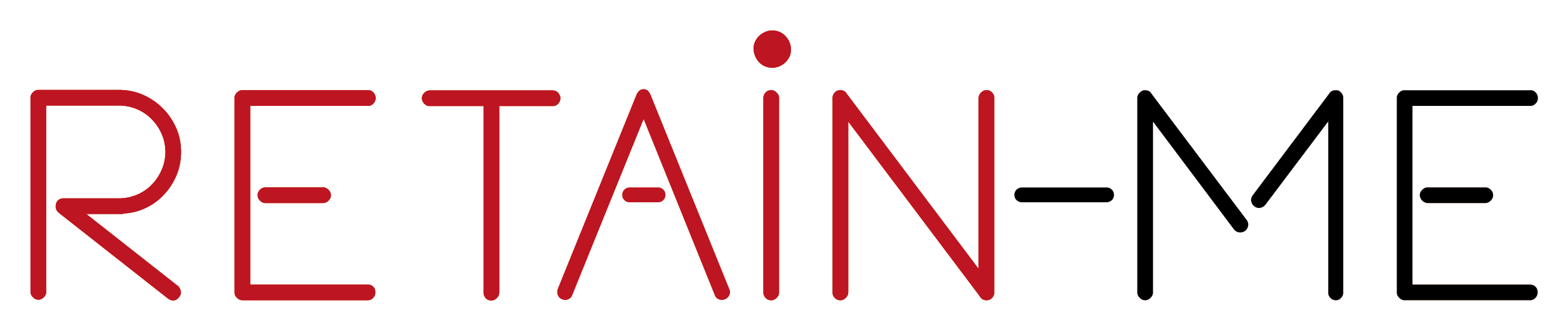 Säkerställa tydlighet
Även om det har skett stora framsteg i den teknik som är tillgänglig att använda vid kommunikation virtuellt de senaste åren, finns det fortfarande ett stort gap jämfört med personlig kommunikation. Detta innebär att du måste lägga ner mycket extra ansträngning för att säkerställa att du kommunicerar effektivt. När du kommunicerar via text bör du göra allt du kan för att vara så tydlig som möjligt och när du tar emot kommunikation bör du ställa klargörande frågor för att minska missförstånd.
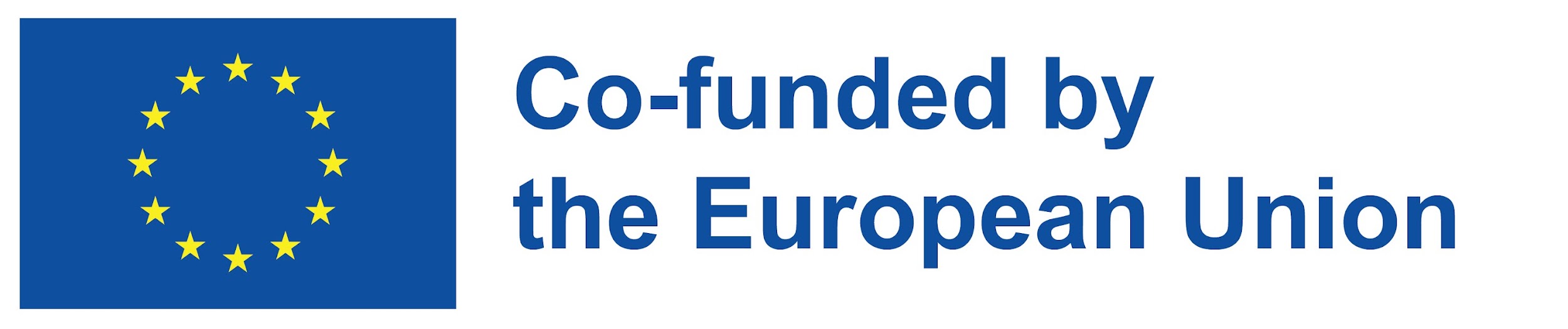 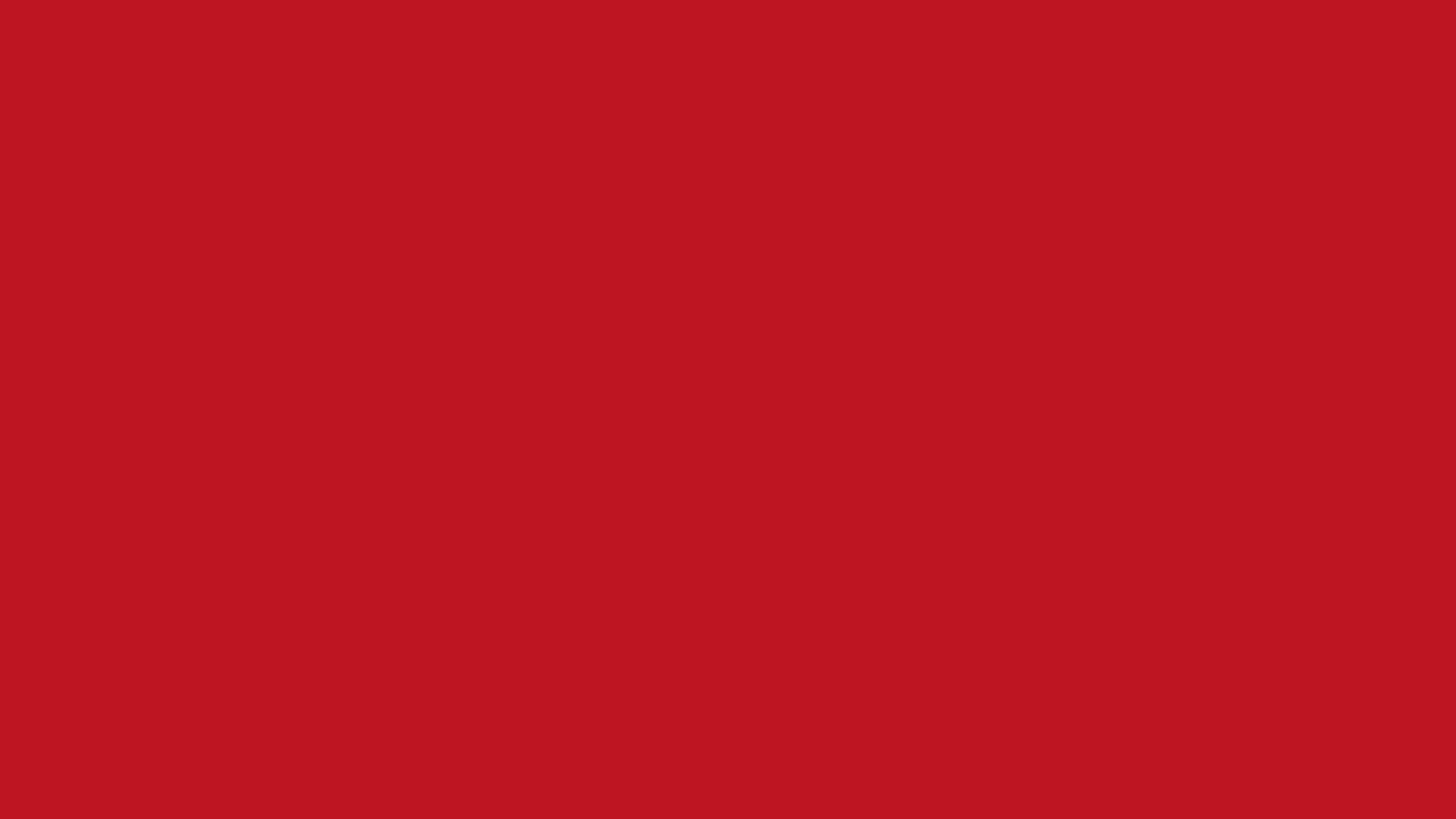 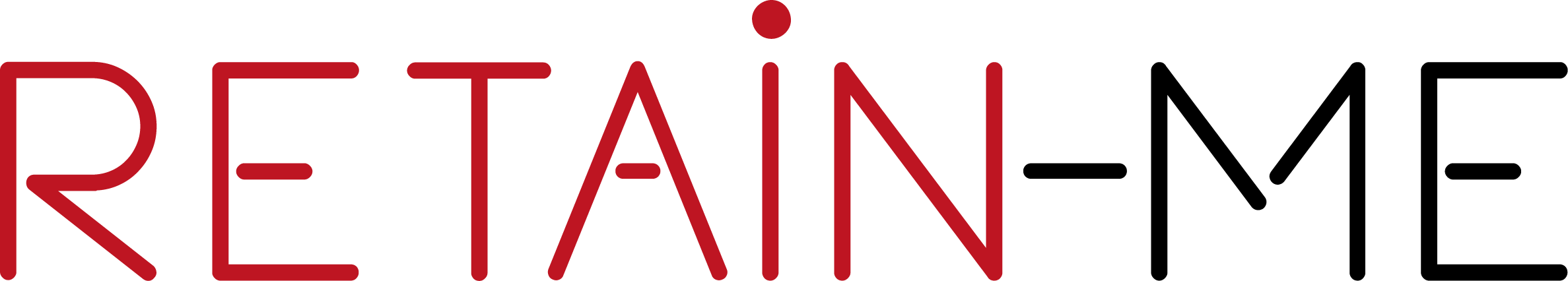 Testa din teknik
För att effektivt kunna kommunicera virtuellt behöver du den nödvändiga tekniken, förutsatt att detta är på plats måste du se till att tekniken fungerar effektivt för dig. Om du kommunicerar via e-post bör du aktivera aviseringar så att du inte missar några möjligheter, detta gäller även meddelandeprogram. När du genomför en virtuell intervju bör du testa din kamera och mikrofon i förväg.
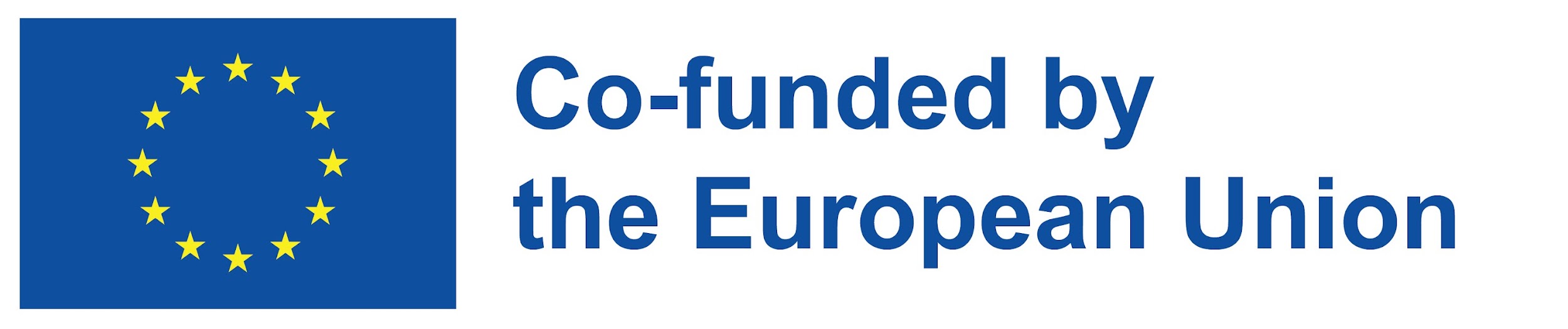 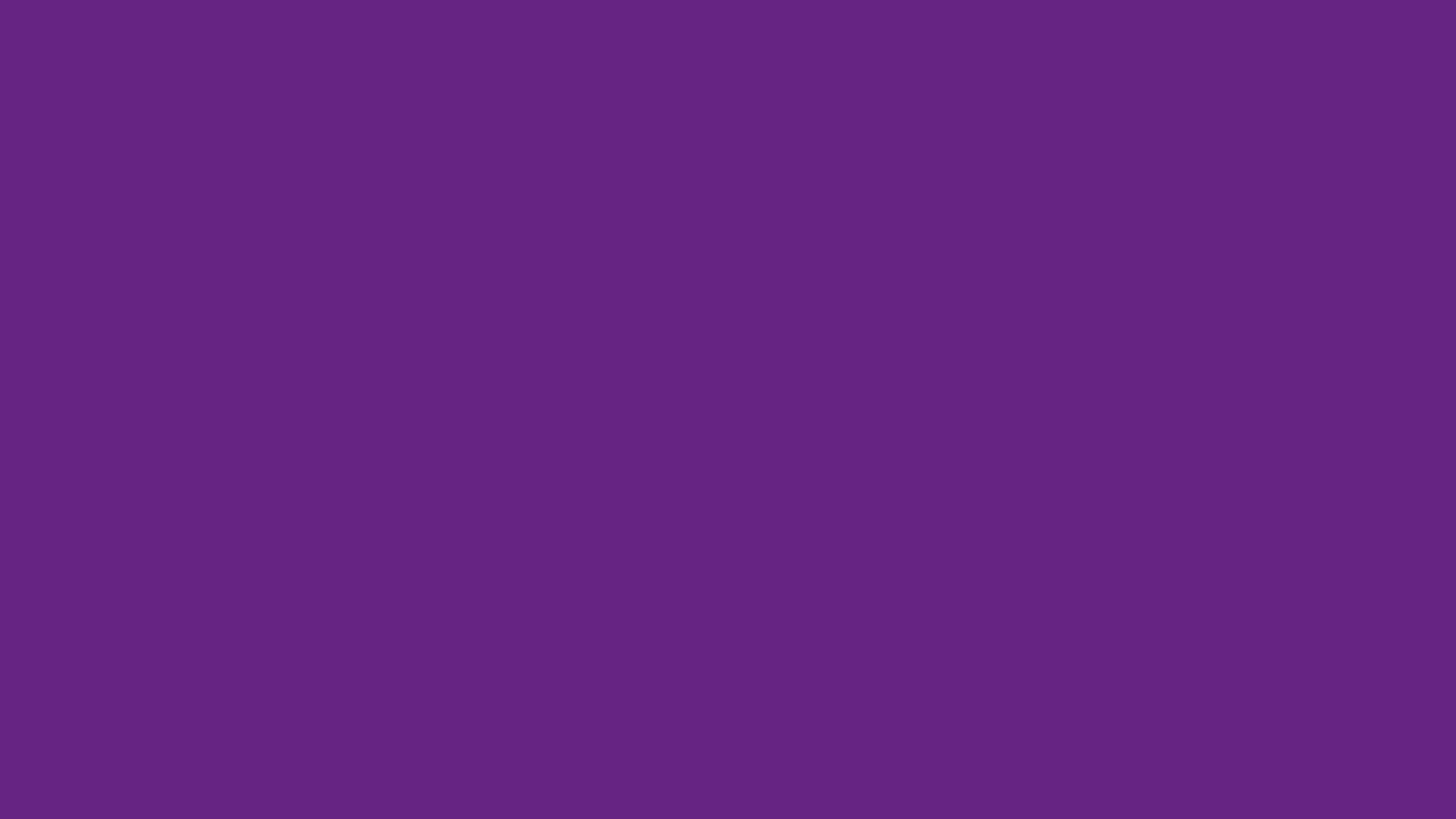 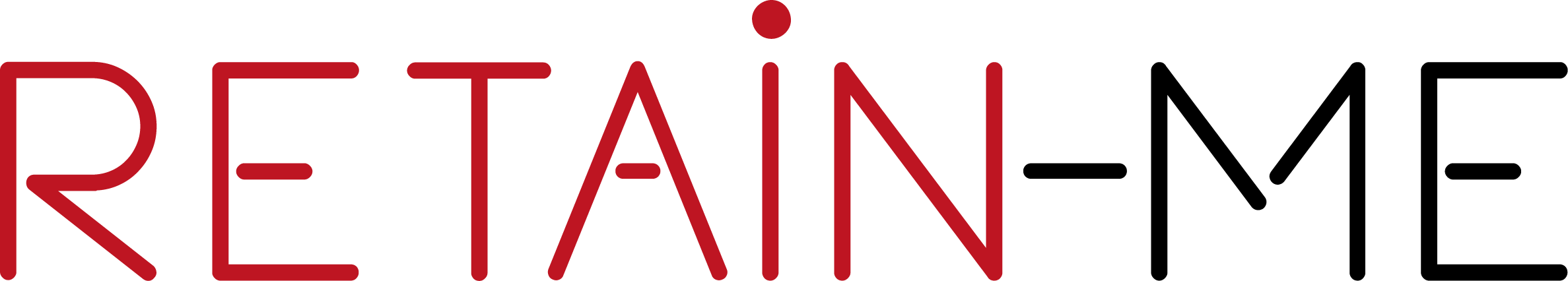 Virtuella intervjuer
En virtuell intervju bör behandlas med samma respekt och förberedelse som en personlig intervju. Det lönar sig att ha lämplig klädsel och anlända till den virtuella lobbyn tidigt. Det är också viktigt att du hittar en lugn plats med en stadig internetuppkoppling och försöker minska risken för att du blir avbruten. När intervjun börjar bör den ha din odelade uppmärksamhet som om du träffade intervjuaren personligen
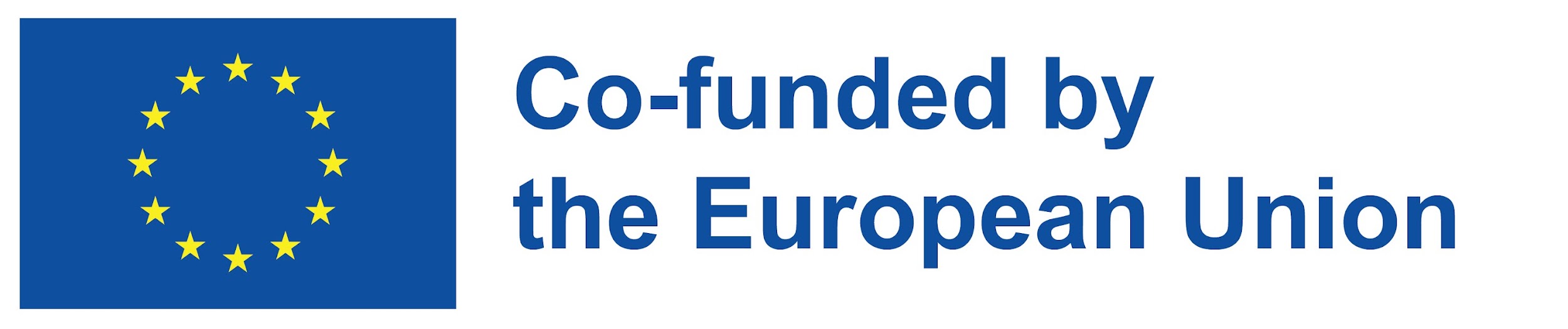 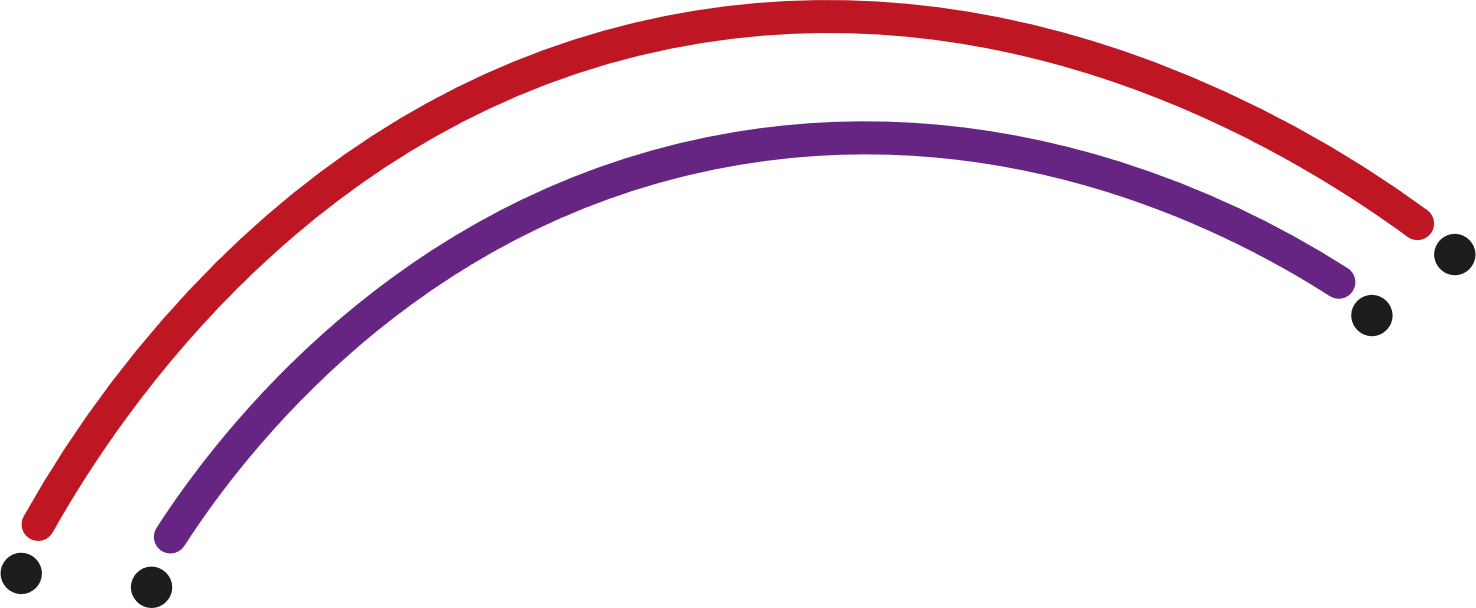 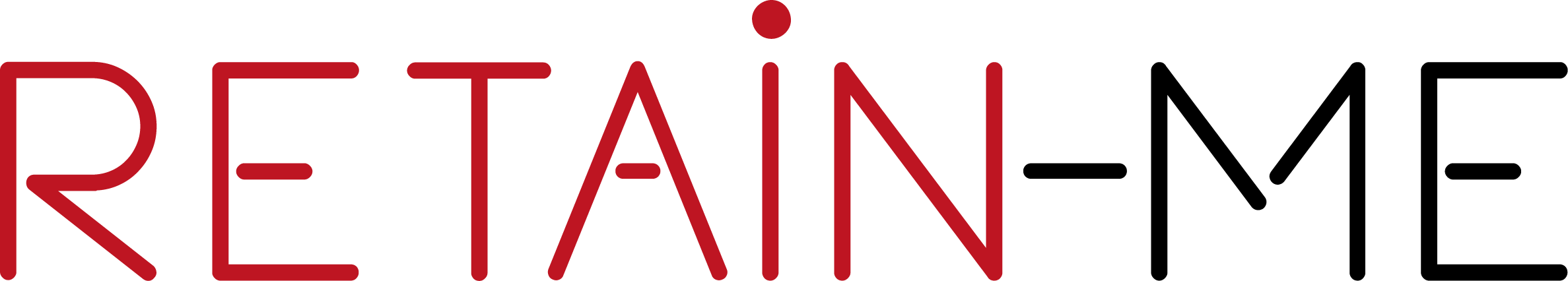 Förberedelse för virtuella intervjuer
På grund av det faktum att du inte kommer att vara i din intervjuares fysiska närvaro ger dig möjlighet att ha en högre nivå av förberedelse än en personlig intervju. Du kan undersöka före din intervju och ha anteckningar tillgängliga för dig för att svara på frågor. Du bör fortfarande vara närvarande med intervjuaren.
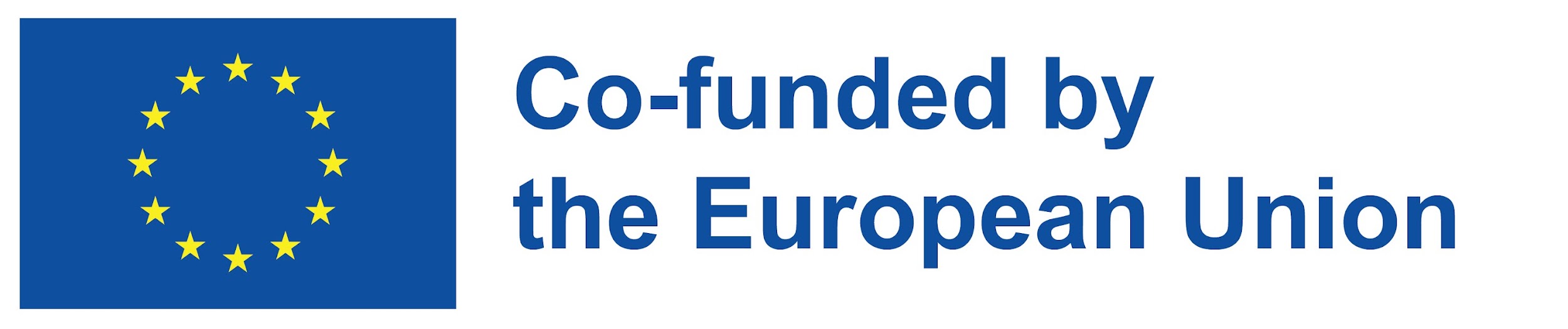 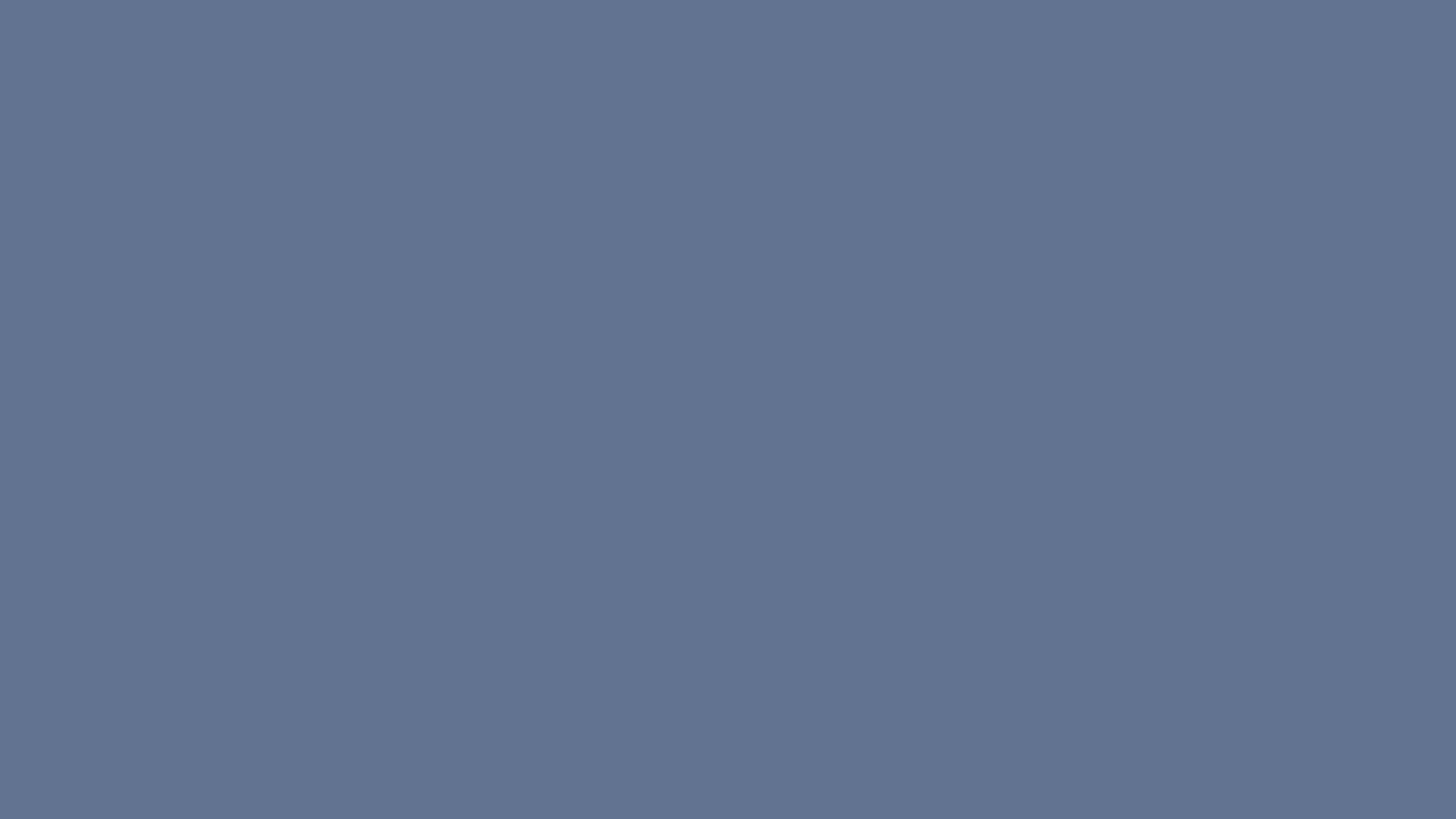 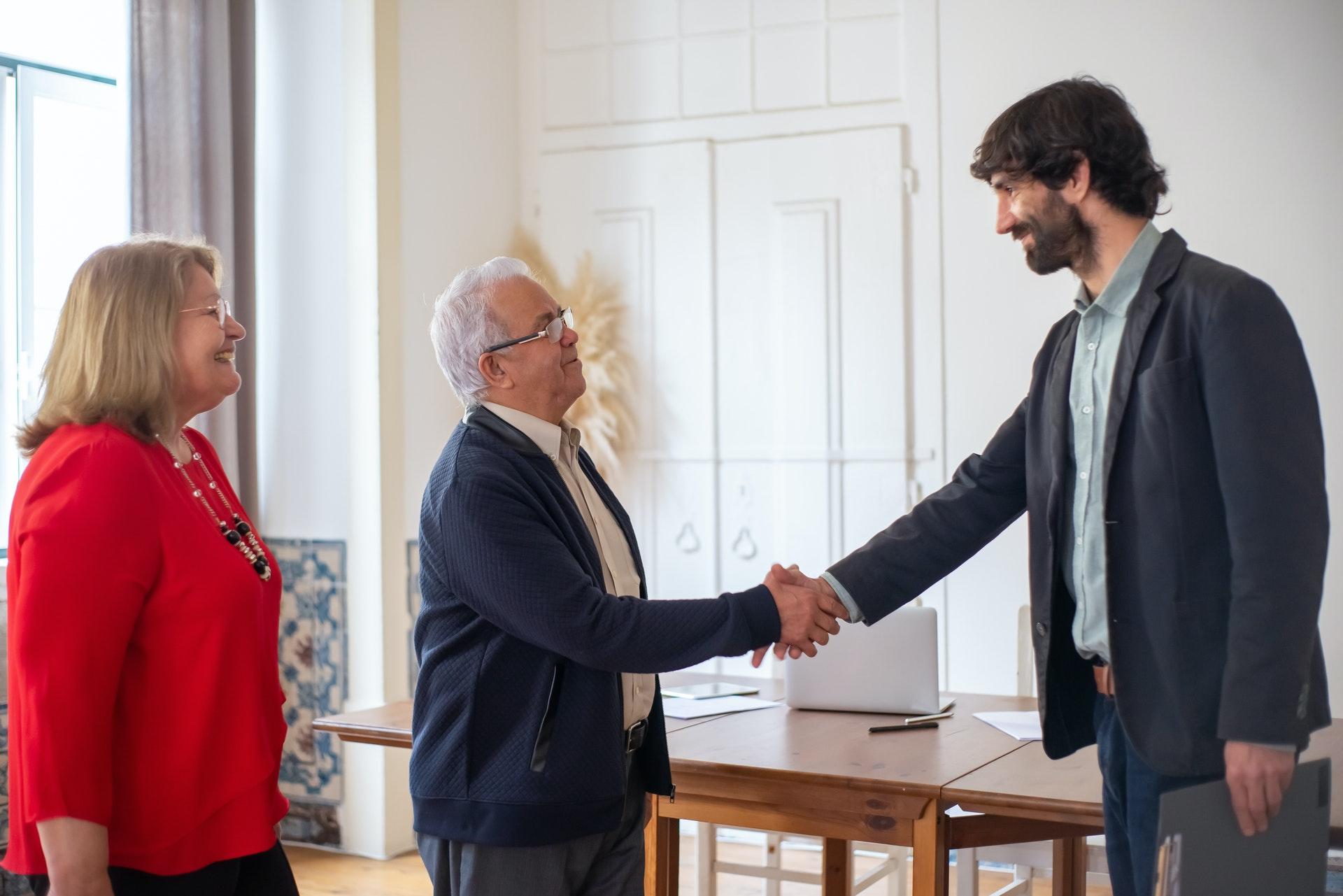 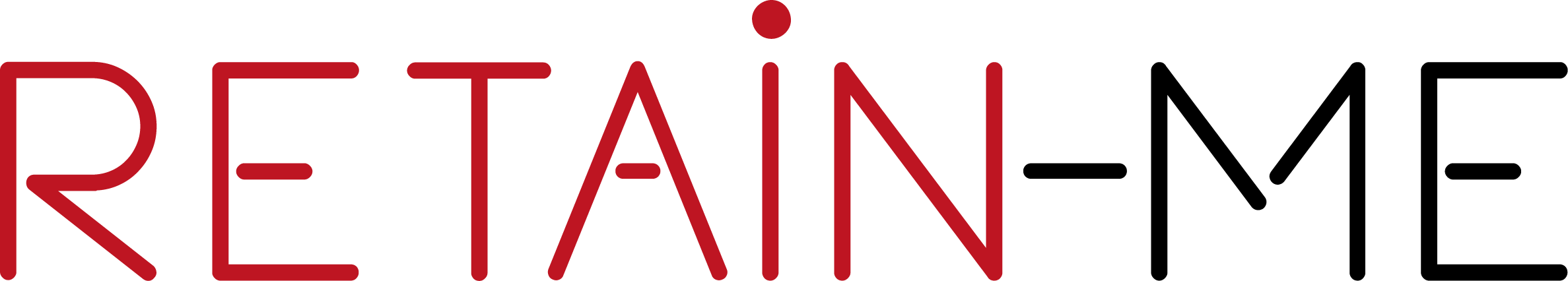 Upprätta en gemenskap
Även om virtuella intervjuer inte ersätter personlig kommunikation, bör du fortfarande göra ditt bästa för att skapa en mänsklig kontakt med din intervjuare. Arbetsgivare kommer sannolikt att värdera din personlighet lika mycket som dina kvalifikationer, så det är viktigt att låta din personlighet lysa igenom.
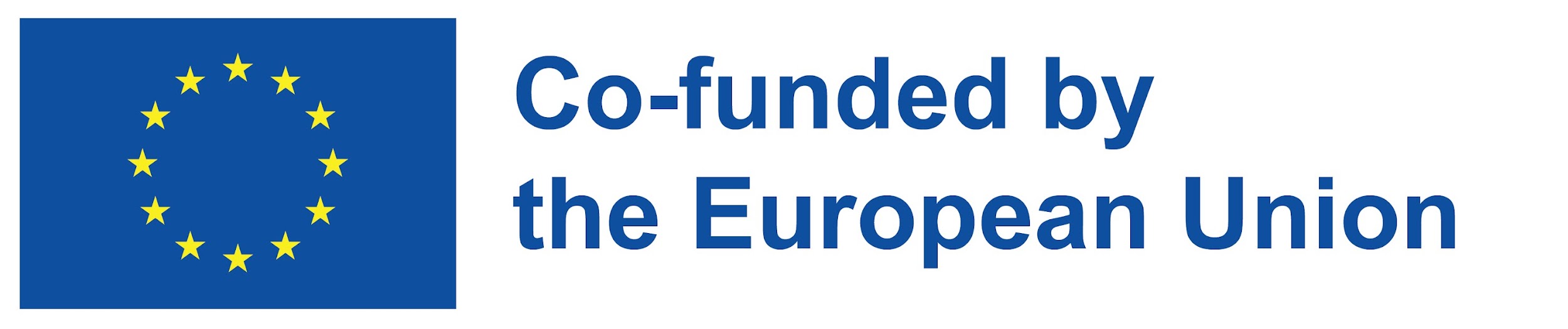 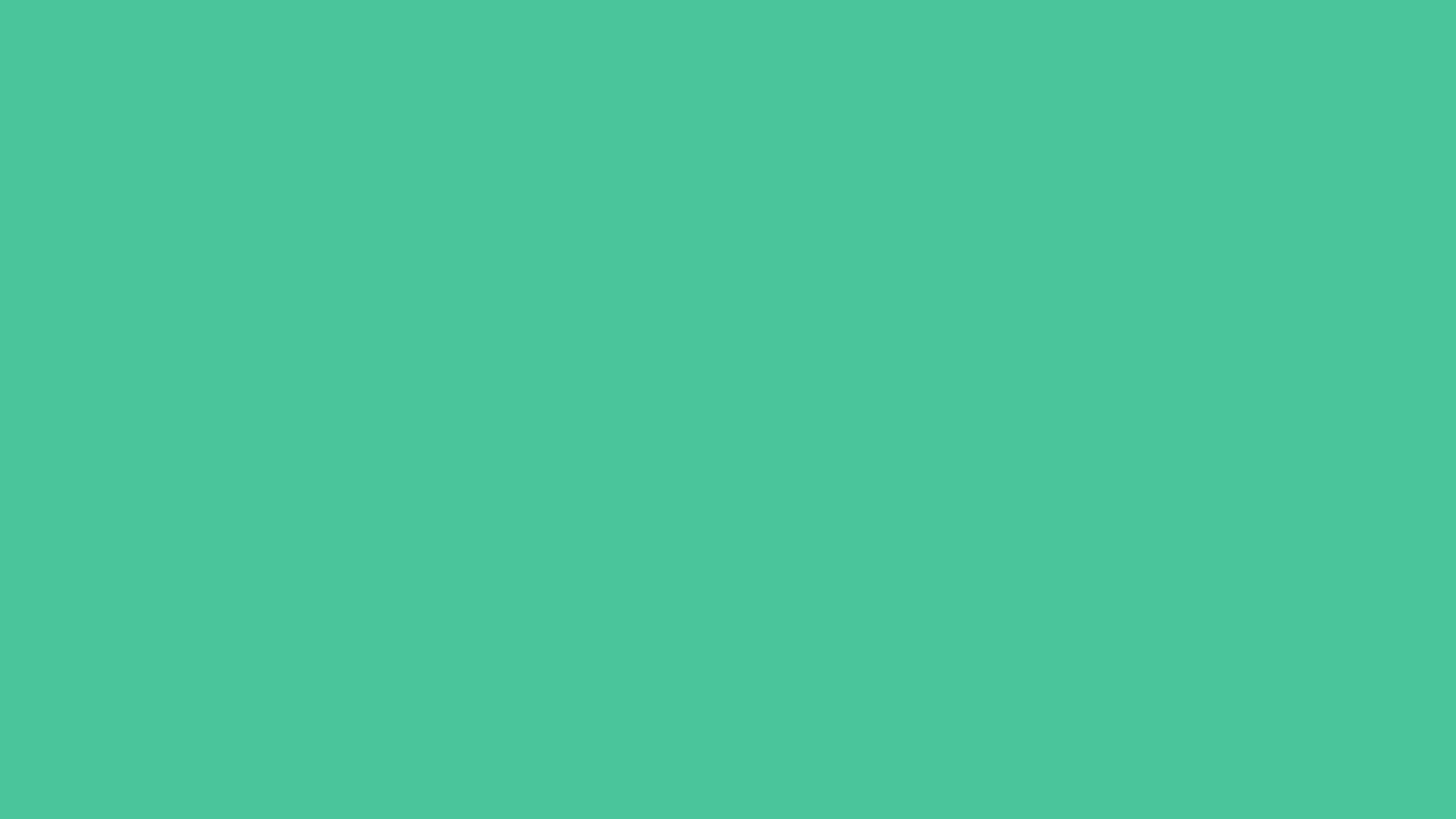 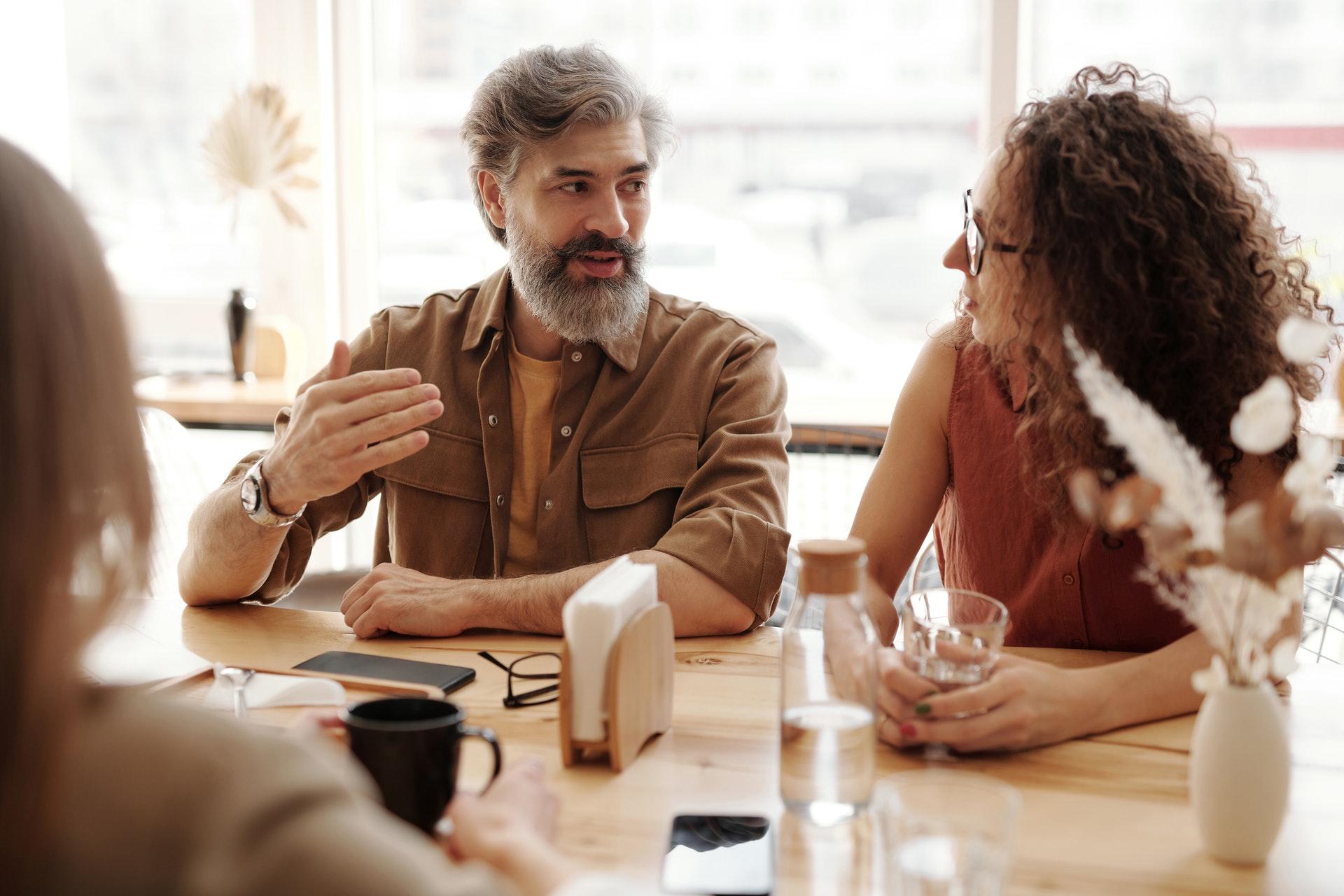 Ytterligare forskning
Indeed.com har en av världens största anslagstavlor som har sammanställt tips om hur man effektivt kommunicerar virtuellt. För att lära dig mer om dessa tips kan du besöka deras hemsida  https://www.indeed.com/career-advice/career-development/what-is-virtual-communication
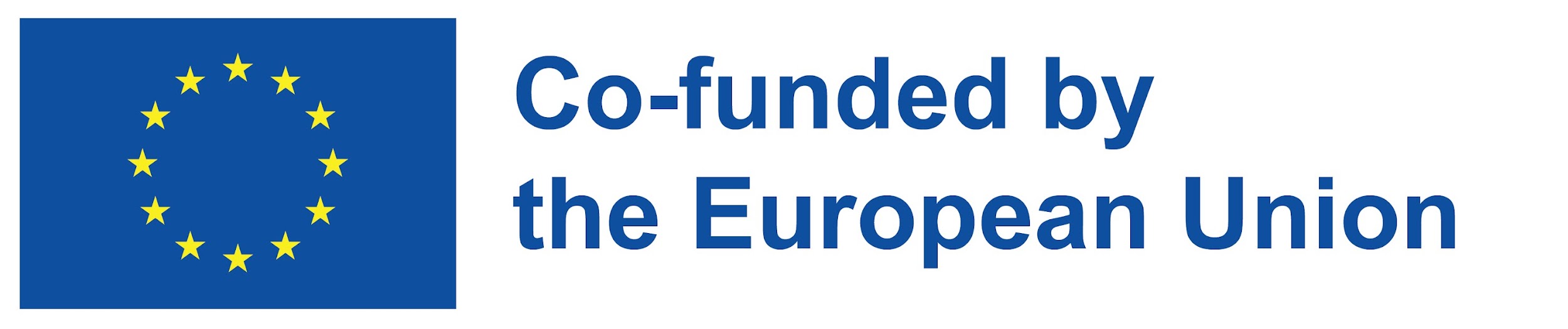 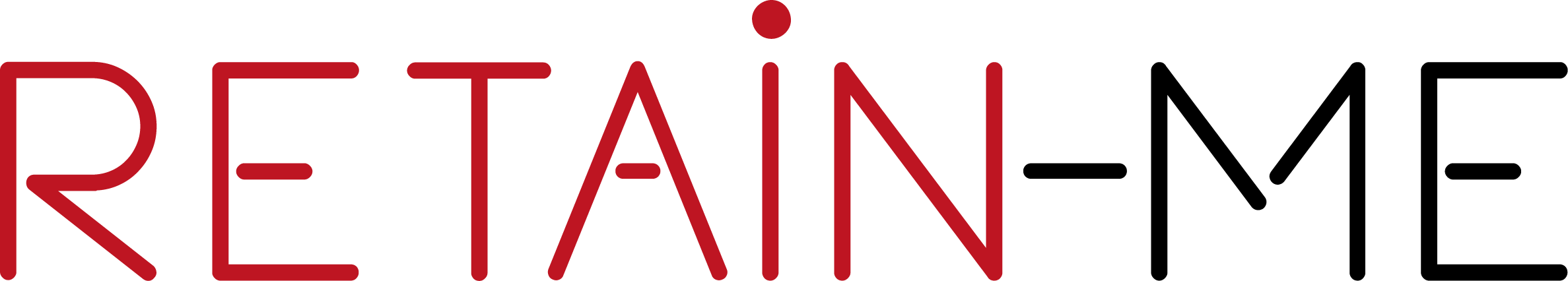 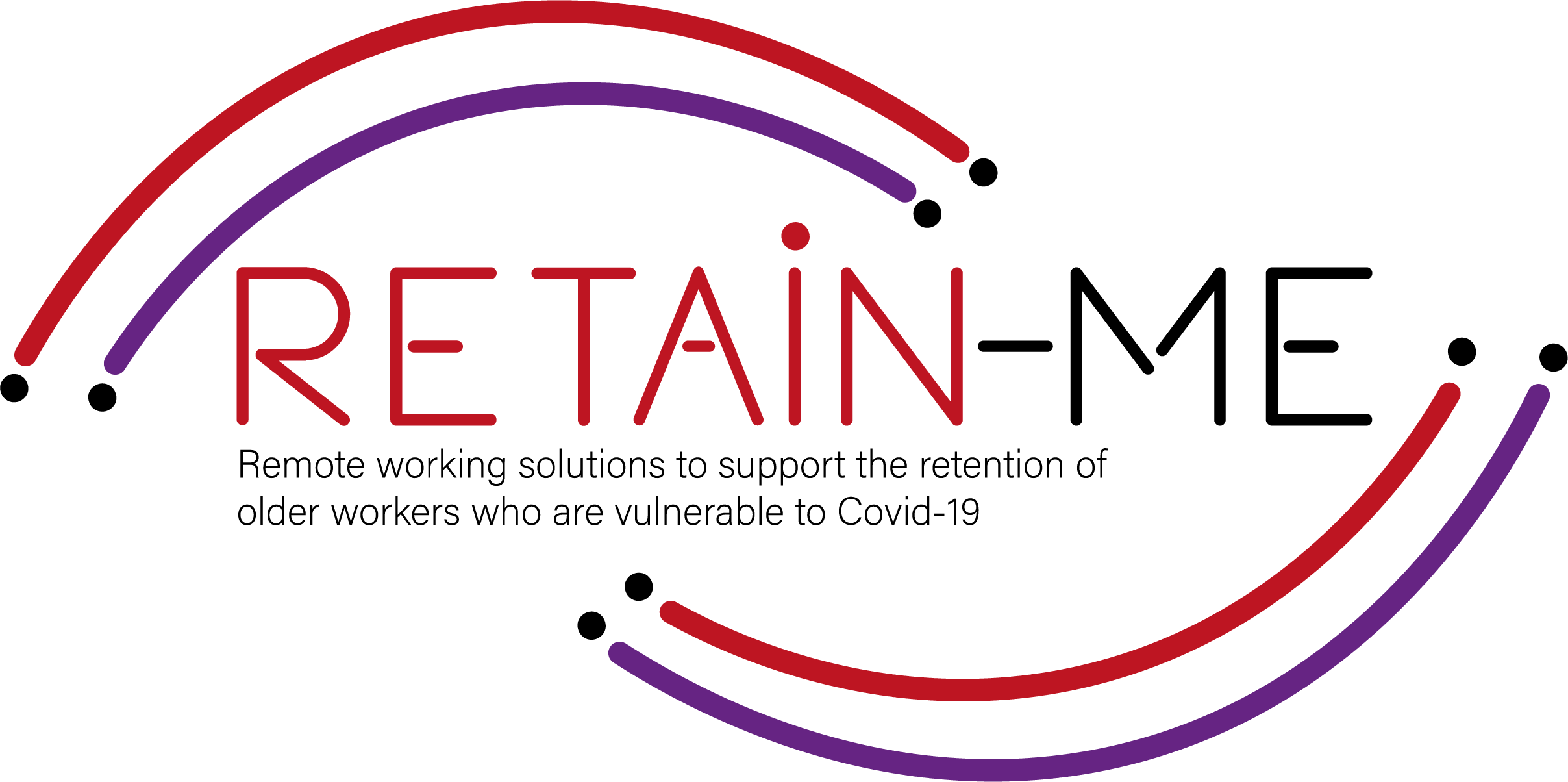 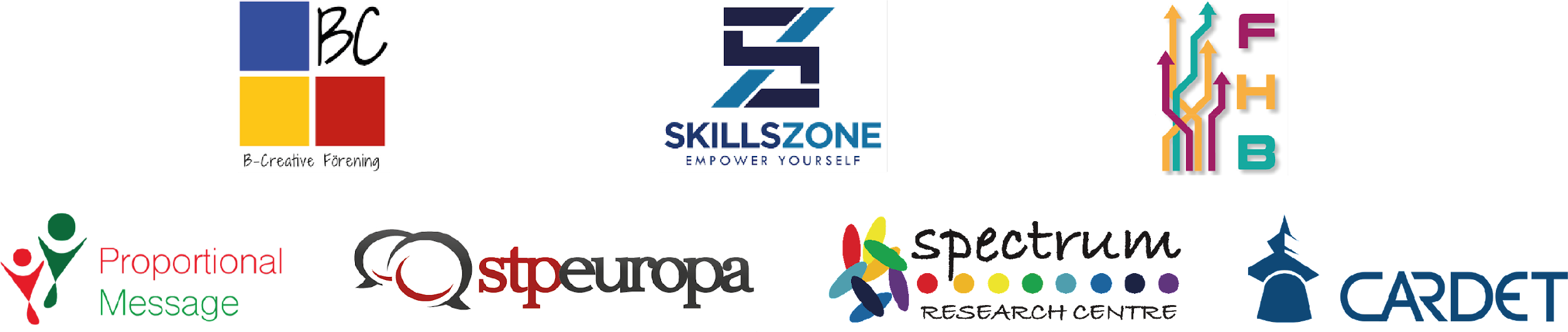 "The European Commission's support for the production of this publication does not constitute an endorsement of the contents, which reflect the views only of the authors, and the Commission cannot be held responsible for any use which may be made of the information contained therein.” Project Number: 2021-1-SE01-KA220-VET-000032922
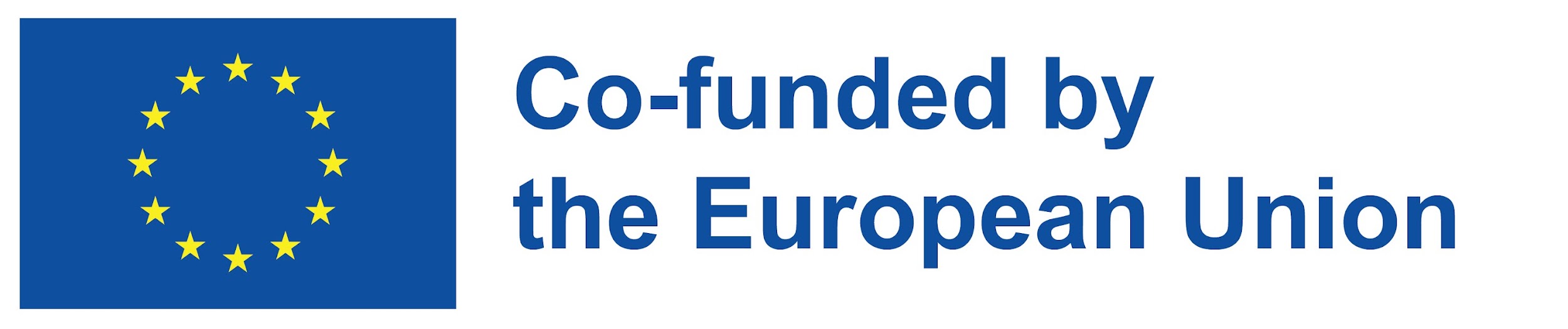